Организација података на рачунару
Датотеке и фасцикле
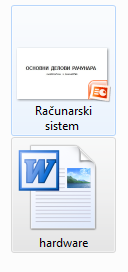 Дигитални уређај чува податке у датотекама које већина људи зове фајлови (енгл. file). 

Важно је да све датотеке паметно распоредимо – организујемо, тако што ћемо их сместити у одговарајуће фасцикле, које се често називају фолдери (енгл. folder)
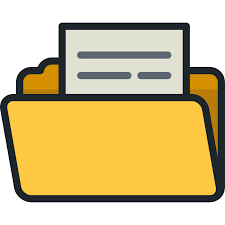 Датотеке и фасцикле
У једној фасцикли могу бити смештене друге фасцикле.
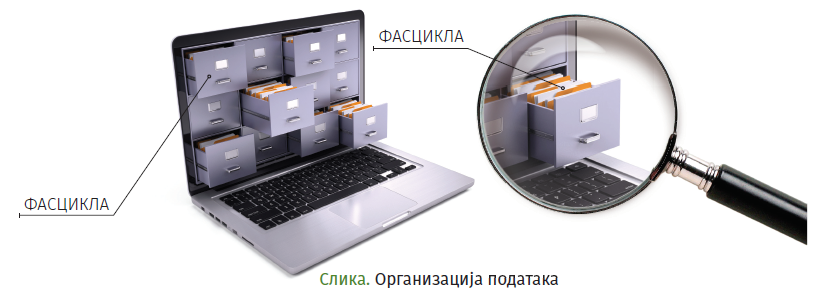 Фасцикле или фолдери
Фасциклу  препознајемо по карактеристичној иконици која личи на картонску фасциклу  

Свака фасцикла има своје ИМЕ. 
На пример: IKT
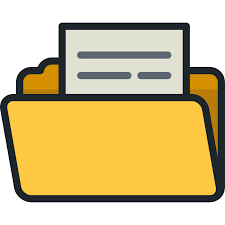 Датотеке или фајлови
Свака датотека има своје ИМЕ и ЕКСТЕНЗИЈУ

На пример: ikt.txt, 
     где је ikt име датотеке, а .txt екстензија.
Имена датотека и фасцикли не смеју да садрже следеће знакове:
< > : " / \ | ? * у Windows оперативном систему;
 ! ” „ ` ; : / \ $ < > ( ) [ ] { } ~ у Linux оперативном систему;

 < > : " / \ | ? * у Android оперативном систему.
На основу екстензије, можемо да одредимо коју врсту података садржи датотека (слика, текст, видео, звук, презентација, извршни програм...), а често и програм у коме је датотека настала.
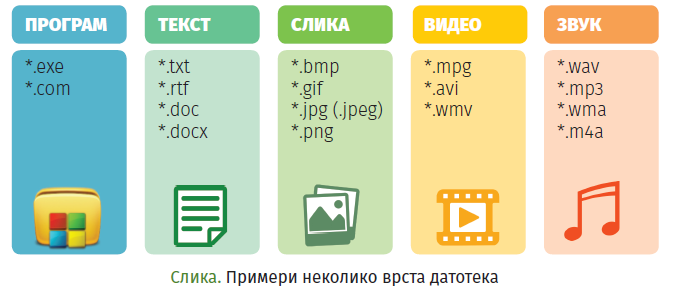 Датотеке и фасцикле
Датотеке заузимају одређени простор у меморији рачунара. Основна одлика меморије је њен капацитет (количина података које може да запамти).
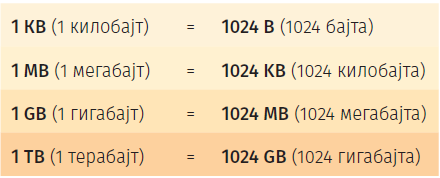 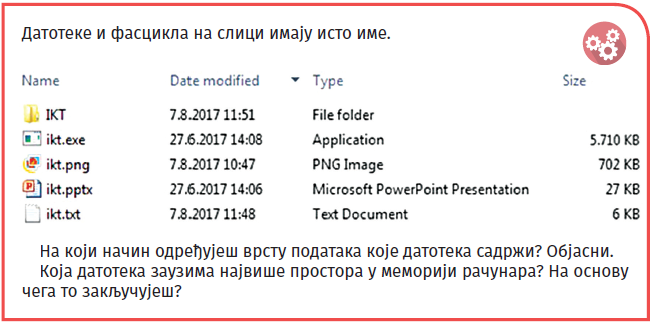 Сви оперативни системи садрже неколико ОСНОВНИХ (СИСТЕМСКИХ) ФАСЦИКЛИ које се могу користити за организацију података.
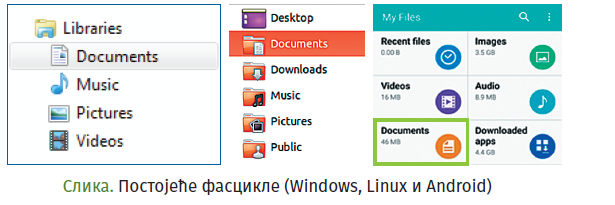 Оперативни системи омогућавају организовање података коришћењем програма:
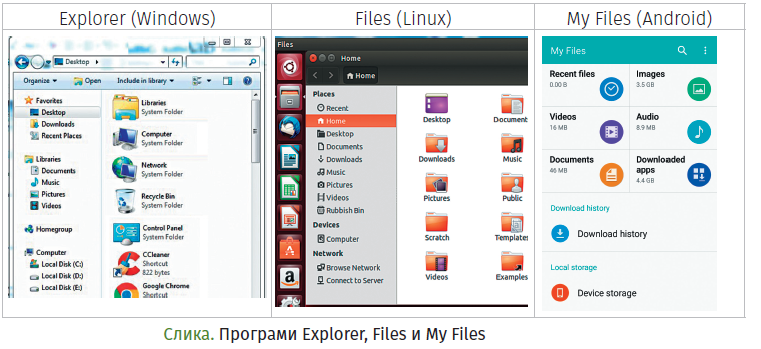 Креирање фасцикли
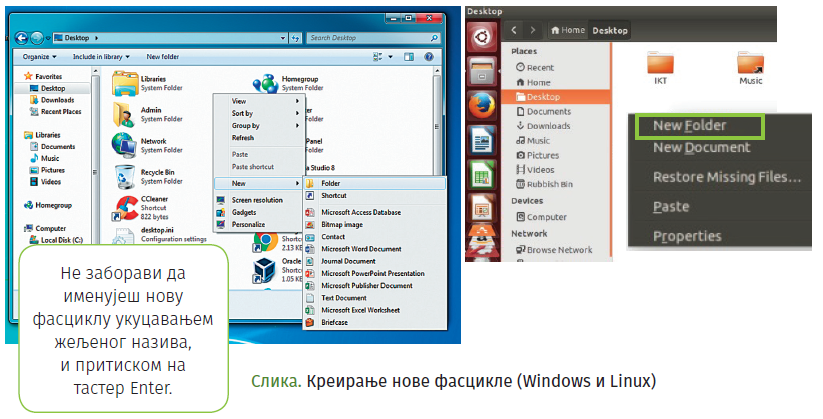 На доњој слици приказан је поступак креирања нове фасцикле у оперативном систему Android.
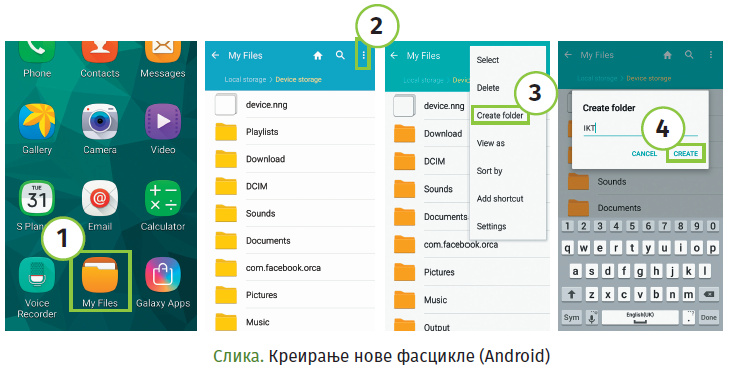 Копирање и премештање датотека и фасцикли
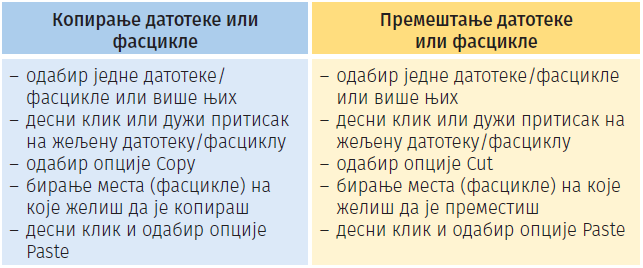 Промена имена датотека и фасцикли
Десним кликом миша на жељену датотеку или фасциклу и одабиром опције Rename (преименуј) добијамо могућност да укуцамо ново име, које потврђујемо притиском на тастер Enter на тастатури.
Брисање датотеке или фасцикле
Датотеке/фасцикле бришу се тако што се десним кликом миша означи жељена датотека/фасцикла и одабере
 опција Delete (Обриши).
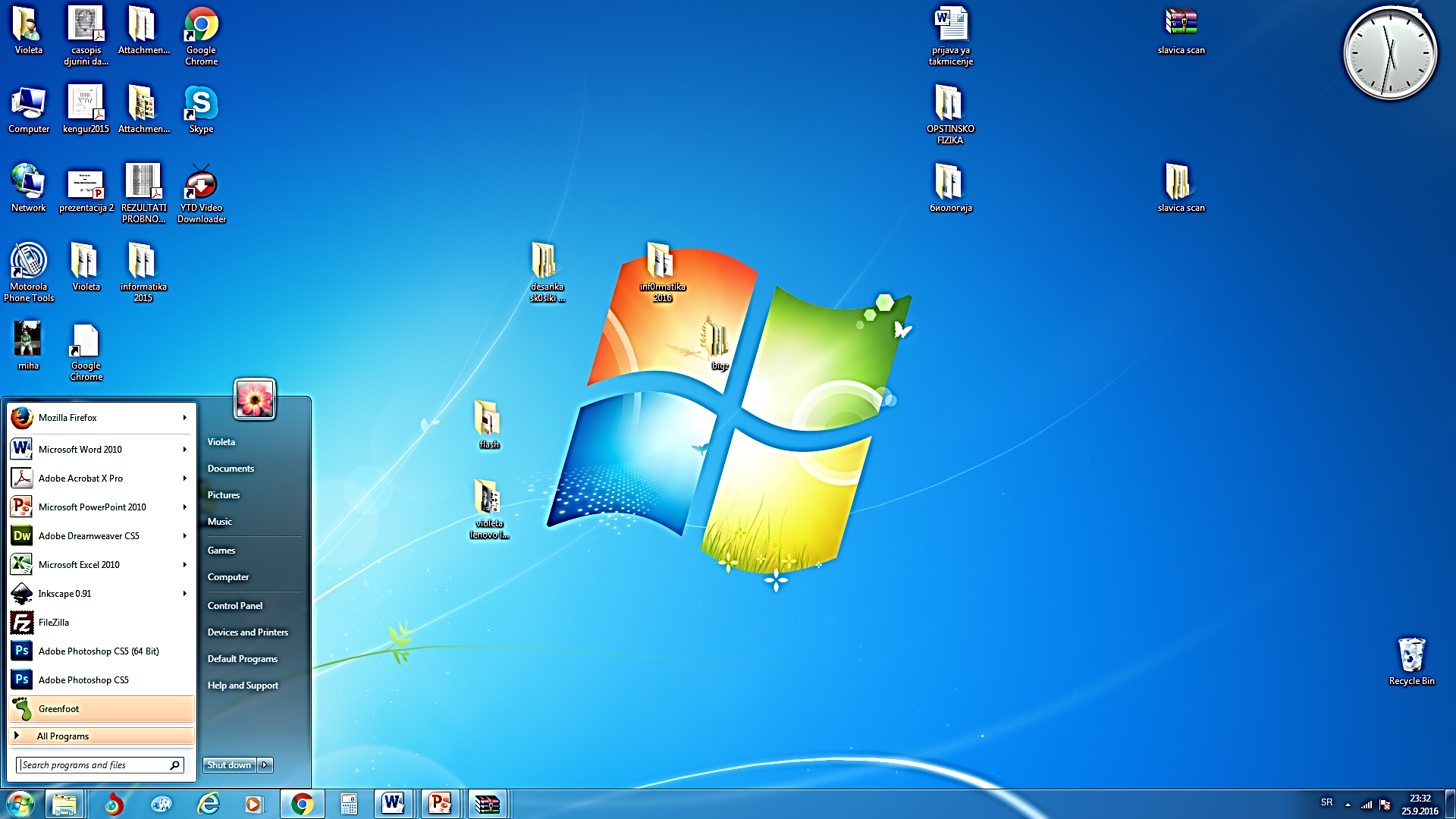 START MENI
Documents
Computer
Start dugme
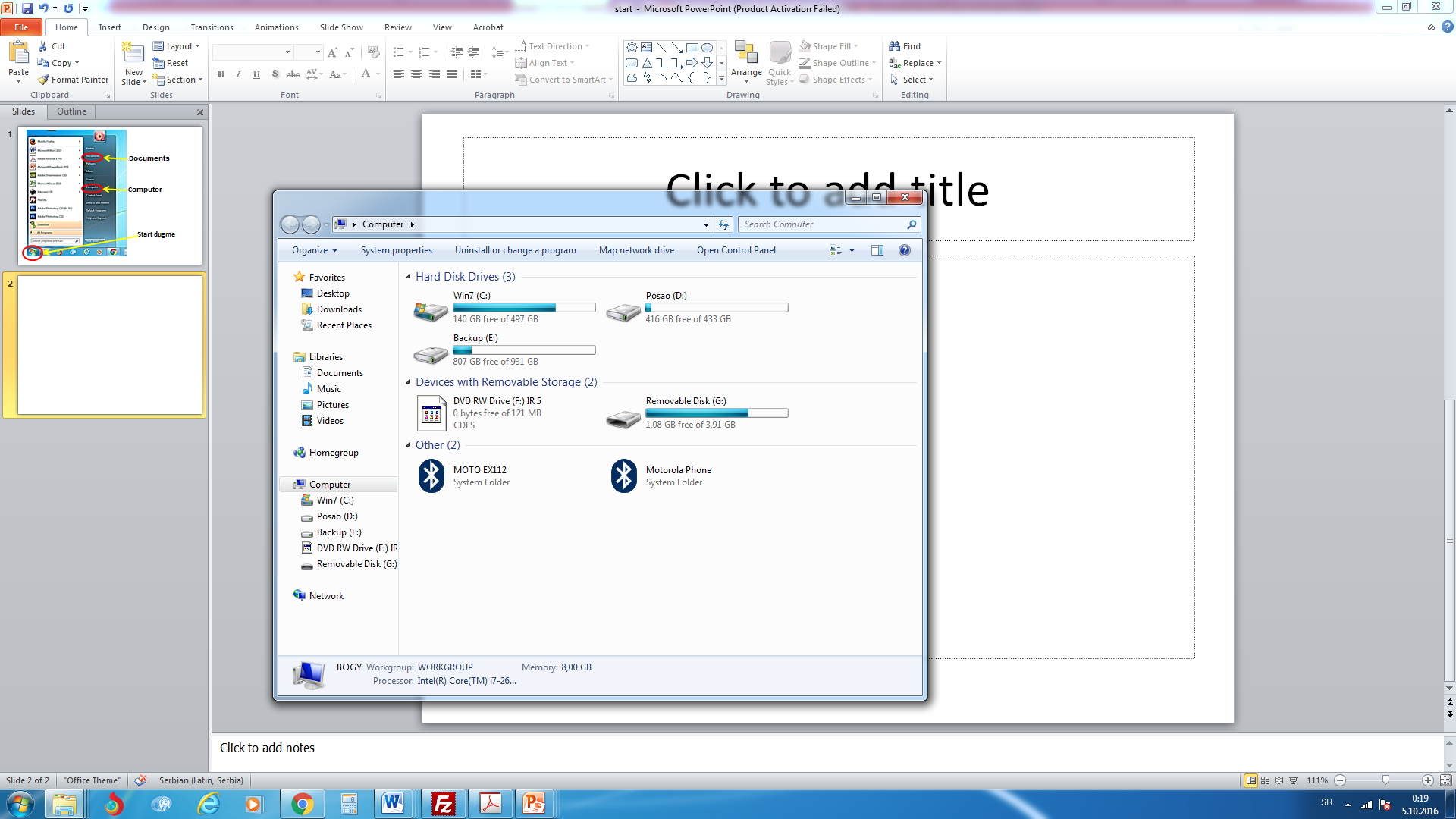 MY COMPUTER
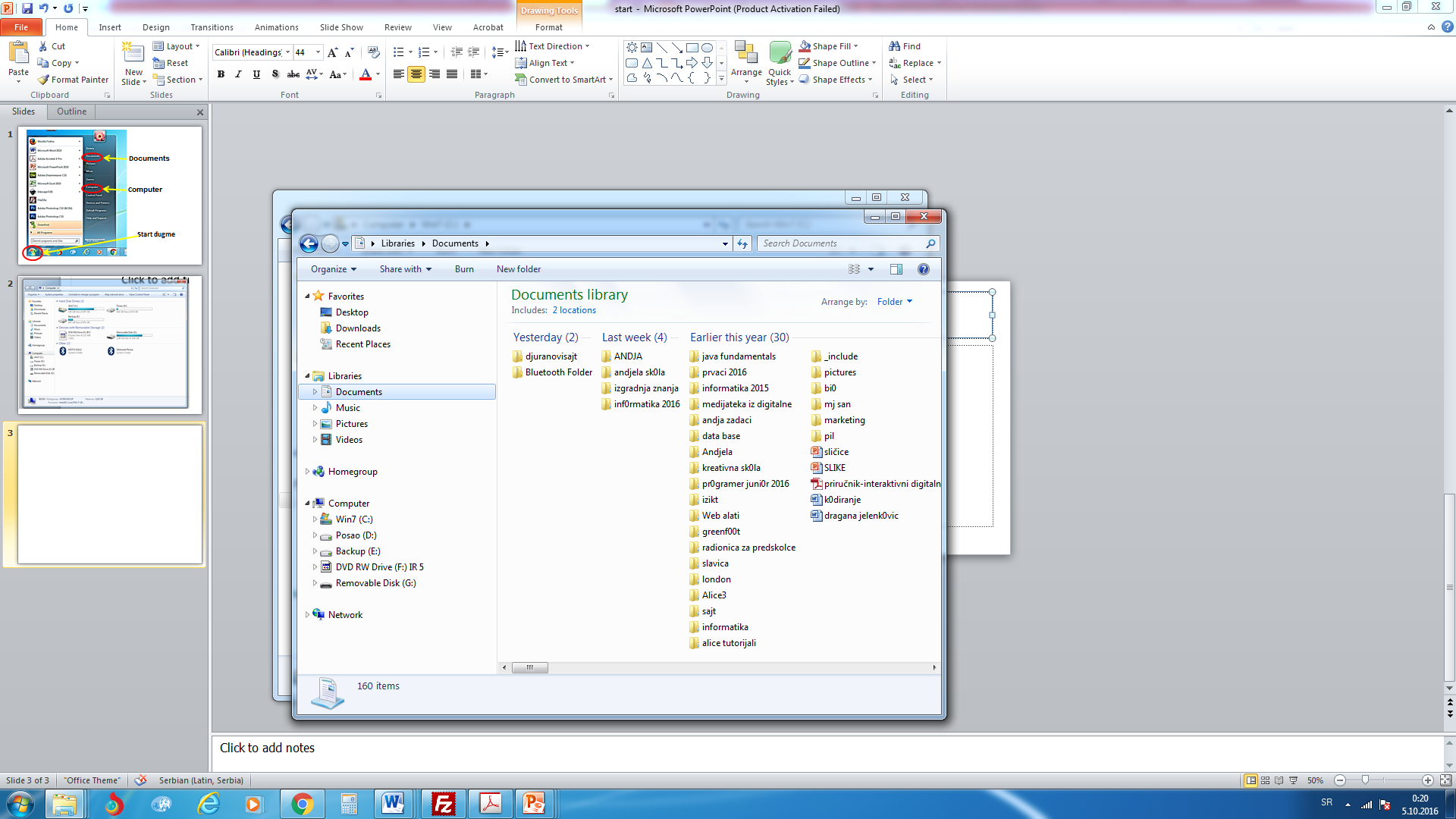 SPISAK FASCIKLE DOCUMENTS
Задатак за вежбу
У системској фасцикли Documents/Dokumenti, креирај фасциклу 5-2
U fascikli 5-2 napravi fasciklu Zgrade mog ĸraja и у њој још пет фасцикли: Sliĸe, Teĸst, Zvuĸ, Video и Prezentacije.
Назив фасцикле Zgrade mog ĸraja промени у U mom ĸraju.
U fascikli SLIKE napravi dve nove fascikle Materijali i Moji radovi
Креиране фасцикле копирај у фасцикле Teĸst, Zvuĸ, Video и Prezentacije.